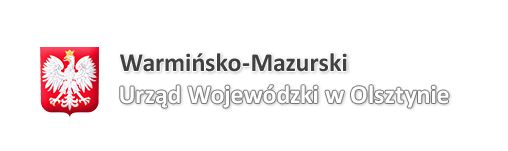 NARADA z OŚRODKAMI POMOCY SPOŁECZNEJ WOJEWÓDZTWA WARMIŃSKO-MAZURSKIEGO
WARMIŃSKO-MAZURSKI URZĄD WOJEWÓDZKI W OLSZTYNIE 
Olsztyn, 12 lutego 2020 r.
Ustawa z dnia 31 lipca 2019 r. o świadczeniu uzupełniającym dla osób niezdolnych do samodzielnej egzystencji (Dz.U. z 2019 r. poz. 1622)
zmieniająca, od 1 października 2019 r., ustawę z dnia 12 marca 2004 r. o pomocy społecznej:
w art. 8 po ust. 4 dodano ust. 4a w brzmieniu:
"4a. W przypadku dochodu ustalonego zgodnie z ust. 3 i 4 na potrzeby ustalenia prawa do świadczenia pieniężnego oraz opłaty wnoszonej przez osoby, o których mowa w art. 61 ust. 2 pkt 2, w dochodzie osoby lub rodziny nie uwzględnia się świadczenia uzupełniającego, o którym mowa w art. 1 ust. 1 ustawy z dnia 31 lipca 2019 r. o świadczeniu uzupełniającym dla osób niezdolnych do samodzielnej egzystencji (Dz. U. poz. 1622).".
ZMIANY W USTAWIE O POMOCY SPOŁECZNEJM.IN.
Ustawa z dnia 19 lipca 2019 r. o zmianie ustawy o pomocy społecznej oraz ustawy o ochronie zdrowia psychicznego (Dz.U. poz. 1690) oraz Ustawa z dnia 19 lipca 2019 r. o realizacji usług społecznych przez centrum usług społecznych (Dz. U. poz. 1818) m.in.:
W art. 11 ust. 2 ustawy - brak współdziałania osoby lub rodziny z pracownikiem socjalnym lub asystentem rodziny, o którym mowa w przepisach o wspieraniu rodziny i systemie pieczy zastępczej, w rozwiązywaniu trudnej sytuacji życiowej, odmowa zawarcia kontraktu socjalnego, niedotrzymywanie jego postanowień, nieuzasadniona odmowa podjęcia zatrudnienia, innej pracy zarobkowej przez osobę bezrobotną lub nieuzasadniona odmowa podjęcia lub przerwanie szkolenia, stażu, przygotowania zawodowego w miejscu pracy, wykonywania prac interwencyjnych, robót publicznych, prac społecznie użytecznych, a także odmowa lub przerwanie udziału w działaniach w zakresie integracji społecznej realizowanych w ramach Programu Aktywizacja i Integracja, o których mowa w przepisach o promocji zatrudnienia i instytucjach rynku pracy, lub nieuzasadniona odmowa podjęcia leczenia odwykowego w zakładzie lecznictwa odwykowego przez osobę uzależnioną mogą stanowić podstawę do ograniczenia wysokości lub rozmiaru świadczenia, odmowy przyznania świadczenia, uchylenia decyzji o przyznaniu świadczenia lub wstrzymania świadczeń pieniężnych z pomocy społecznej.
Powyższa zmiana ma zastosowanie w kontekście art. 11 ust. 3 ustawy, W przypadku odmowy przyznania albo ograniczenia wysokości lub rozmiaru świadczeń z pomocy społecznej należy uwzględnić sytuację osób będących na utrzymaniu osoby ubiegającej się o świadczenie lub korzystającej ze świadczeń.
W art. 48b ust. 1 po nowelizacji zamiast: dostarczenie  - jest - zapewnienie

Art. 48b ust. 1 ustawy - Przyznanie niezbędnego ubrania następuje przez zapewnienie osobie potrzebującej odpowiedniego rozmiaru bielizny, odzieży i obuwia odpowiednich do pory roku.
RODZINNY DOM POMOCY art. 52 ust. 1 – BEZ ZMIAN
1. W przypadku braku możliwości zapewnienia usług opiekuńczych w miejscu zamieszkania osoba wymagająca z powodu wieku lub niepełnosprawności pomocy innych osób może korzystać z usług opiekuńczych i bytowych w formie RODZINNEGO DOMU POMOCY.
2. Rodzinny dom pomocy stanowi formę usług opiekuńczych i bytowych świadczonych całodobowo przez osobę fizyczną lub organizację pożytku publicznego dla nie mniej niż trzech i nie więcej niż ośmiu zamieszkujących wspólnie osób wymagających z powodu wieku lub niepełnosprawności wsparcia w tej formie.
Do art. 52 - DODANO ust. 2a
2a. RODZINNY DOM POMOCY jest prowadzony na podstawie umowy zawartej przez osobę fizyczną albo organizację pożytku publicznego z gminą właściwą ze względu na miejsce położenia rodzinnego domu pomocy.
Przepis przejściowy zawarty w zmianie ustawy o pomocy społecznej(DZ.U. z 2019 r. poz. 1690) 
Art. 3 Umowy dotyczące prowadzenia rodzinnych domów pomocy zawarte przez osoby fizyczne albo organizacje pożytku publicznego z gminami przed dniem wejścia w życie niniejszej ustawy zachowują moc do czasu w nich określonego, jednak nie dłużej niż przez okres 2 lat od dnia wejścia w życie niniejszej ustawy.
ROZPORZĄDZENIE
MINISTRA PRACY I POLITYKI SPOŁECZNEJ
z dnia 31 maja 2012 r.
w sprawie rodzinnych domów pomocy 
(Dz.U. poz. 719)
Zgodnie z  § 8 ust. 1 rozporządzenia Ministra Pracy i Polityki Społecznej z dnia 31 maja 2012 r. w sprawie rodzinnych domów samopomocy (Dz. U. poz. 719),  Pobyt w rodzinnym domu pomocy jest odpłatny do wysokości odpowiadającej poniesionym miesięcznym wydatkom ustalonym w umowie dotyczącej prowadzenia rodzinnego domu pomocy zawartej między gminą a osobą fizyczną albo organizacją pożytku publicznego, prowadzącymi rodzinny dom pomocy.
Zgodnie z § 7 ust. 1 rozporządzenia w sprawie rodzinnych domów samopomocy, „Osobę wymagającą wsparcia w formie usług świadczonych przez rodzinny dom pomocy kieruje się do tego domu na pobyt okresowy albo pobyt stały.
2. Decyzję w sprawie skierowania do rodzinnego domu pomocy wydaje kierownik ośrodka pomocy społecznej (…), na podstawie:
1) rodzinnego wywiadu środowiskowego przeprowadzonego przez pracownika socjalnego ośrodka;
2) zaświadczenia lekarskiego stwierdzającego brak przeciwwskazań zdrowotnych do umieszczenia w rodzinnym domu pomocy, uzupełnionego wskazaniem pielęgniarskim co do zakresu wymaganych usług opiekuńczych;
3) dowodu otrzymywania emerytury, renty lub zasiłku stałego.
3. Decyzja w sprawie skierowania do rodzinnego domu pomocy na pobyt okresowy jest wydawana na okres przystosowawczy trwający nie krócej niż 3 miesiące.
4. Po zakończeniu okresu przystosowawczego, o którym mowa w ust. 3, wydaje się decyzję w sprawie skierowania do rodzinnego domu pomocy na pobyt stały”.
Stosownie do § 8 ust. 2 ww. rozporządzenia, „Przy ustalaniu opłaty z tytułu pobytu w rodzinnym domu pomocy stosuje się odpowiednio art. 61 ustawy z dnia 12 marca 2004 r. o pomocy społecznej.
3. Wysokość miesięcznej opłaty z tytułu pobytu w rodzinnym domu pomocy określa się w decyzji, o której mowa w § 7 ust. 2.
4. Opłatę z tytułu pobytu w rodzinnym domu pomocy wnosi się do kasy gminy lub na rachunek bankowy gminy.
5. W szczególnie uzasadnionych przypadkach kierownik ośrodka, na wniosek osoby przebywającej w rodzinnym domu pomocy, jej pełnomocnika albo opiekuna prawnego, może, na czas określony, zwolnić tę osobę z wnoszenia opłaty częściowo lub całkowicie; w tym okresie opłatę z tytułu pobytu w rodzinnym domu pomocy ponosi gmina”.
§ 9 ust. 1 rozporządzenia w ws. RDP, „W ramach nadzoru kierownik ośrodka, w imieniu i z upoważnienia wójta, burmistrza lub prezydenta miasta, przeprowadza kontrolę w rodzinnym domu pomocy co najmniej raz na pół roku.
2. W przypadku uzasadnionego podejrzenia występowania uchybień lub nieprawidłowości w funkcjonowaniu rodzinnego domu pomocy, w tym wskutek złożenia skargi przez osobę przebywającą w rodzinnym domu pomocy, kierownik ośrodka przeprowadza kontrolę doraźną”.
W art. 55 po ust. 2 dodano ust. 2a–2i:
Przepisy dodane w wyniku nowelizacji ustawy dają możliwość wprowadzenia pewnych ograniczeń w korzystaniu przez mieszkańca domu z należnych mu swobód.
Jak wynika z uzasadnienia do ustawy z dnia 19 lipca 2019 r. o zmianie ustawy o pomocy społecznej oraz ustawy o ochronie zdrowia psychicznego, mieszkańcy domu pomocy społecznej powinni mieć możliwość samodecydowania o wyjściach poza teren placówki. W szczególnych jednak okolicznościach, prawo to może  zostać ograniczone.
Ograniczenie takie, stosowane w praktyce przez niektóre placówki, jest niezbędne w sytuacji, gdy wyjście poza teren domu lub placówki całodobowej opieki mogłoby poważnie zagrozić zdrowiu lub życiu mieszkańca tego domu lub placówki, z uwagi na jego chorobę psychiczną lub upośledzenie umysłowe, na przykład mieszkaniec z amnezją lub nieznający swoich danych osobowych. Mieszkaniec taki będzie mógł opuścić teren placówki wraz z pracownikiem domu, osobą bliską albo opiekunem prawnym. Podstawą prawną do ograniczenia praw osoby umieszczonej w domu pomocy społecznej jest uregulowanie zawarte w art. 55 ust. 2a do 2i ustawy.
W art. 55 po ust. 2 dodano ust. 2a–2i w brzmieniu:
„2a. Dom pomocy społecznej może określić zasady zgłaszania przez mieszkańców domu personelowi tego domu wyjść poza jego teren.
2b. W przypadku gdy brak opieki zagraża życiu lub poważnie zagraża zdrowiu mieszkańca domu będącego osobą z zaburzeniami psychicznymi, dyrektor lub kierownik tego domu może ograniczyć możliwość samodzielnego opuszczania przez tego mieszkańca terenu domu pomocy społecznej na podstawie zaświadczenia lekarza wydanego na czas oznaczony, nie dłuższy niż 6 miesięcy, wskazującego zasadność takiego ograniczenia.
2c. Ograniczenie może być wydane na czas oznaczony wskazany w zaświadczeniu lekarza, nie dłuższy niż 6 miesięcy.
2d. Ograniczenie jest wydawane w formie pisemnej i zawiera wskazanie osoby, której to ograniczenie dotyczy, okresu, na jaki jest wydane, uzasadnienie ograniczenia oraz pouczenie o prawie do złożenia wniosku o uchylenie ograniczenia do sądu opiekuńczego, w którego okręgu znajduje się dom pomocy społecznej.
2e. Ograniczenie doręcza się mieszkańcowi domu, a gdy jest on osobą ubezwłasnowolnioną całkowicie, również jego przedstawicielowi ustawowemu. Doręczając ograniczenie, dyrektor lub kierownik domu pomocy społecznej poucza mieszkańca domu o prawie do złożenia wniosku o uchylenie ograniczenia.
2f. Informację o ograniczeniu dyrektor lub kierownik domu pomocy społecznej przesyła do sądu opiekuńczego, w którego okręgu znajduje się ten dom, w terminie 3 dni od dnia doręczenia ograniczenia mieszkańcowi domu.
2g. Mieszkaniec domu, w tym również mieszkaniec ubezwłasnowolniony, jego przedstawiciel ustawowy, małżonek, krewny w linii prostej, rodzeństwo oraz osoba sprawująca nad nim faktyczną opiekę mogą wystąpić do sądu opiekuńczego, w którego okręgu znajduje się dom pomocy społecznej, z wnioskiem o uchylenie ograniczenia.
2h. W sprawach określonych w ust. 2d sąd opiekuńczy orzeka niezwłocznie po przeprowadzeniu rozprawy. Rozprawa powinna się odbyć nie później niż w terminie 14 dni od dnia wpływu wniosku o uchylenie ograniczenia.
2i. Za szkodę wyrządzoną przez niezgodne z prawem działanie w zakresie ograniczenia możliwości samodzielnego opuszczania terenu domu pomocy społecznej przez jego mieszkańca odpowiedzialność ponosi podmiot prowadzący dom pomocy społecznej lub, w przypadku domu pomocy społecznej prowadzonego na zlecenie, odpowiedzialność solidarną ponoszą jednostka samorządu terytorialnego oraz podmiot prowadzący dom pomocy społecznej na jej zlecenie”.
Art. 59 ust. 1 ustawy - [Decyzja o skierowaniu] otrzymał brzmienie:
Decyzję o skierowaniu do domu pomocy społecznej i decyzję ustalającą opłatę mieszkańca domu za jego pobyt (NIE GMINY) w domu pomocy społecznej wydaje organ gminy właściwej dla tej osoby w dniu jej kierowania do domu pomocy społecznej.
Art. 59 ust. 5 i 6 ustawy, otrzymał brzmienie: 
„5. W przypadku regionalnego domu pomocy społecznej finansowanego z dochodów własnych samorządu województwa decyzję o skierowaniu wydaje organ gminy, a decyzję o umieszczeniu i opłacie mieszkańca domu za jego pobyt w tym domu wydaje marszałek województwa na podstawie art. 61 ust. 1 pkt 1 i ust. 2 pkt 1, przy czym art. 64, art. 64a i art. 64b stosuje się odpowiednio. 
6. W przypadku regionalnego domu pomocy społecznej, o którym mowa w art. 56 pkt 7, decyzję o skierowaniu do domu pomocy społecznej i decyzję ustalającą opłatę mieszkańca domu za jego pobyt w domu pomocy społecznej wydaje organ gminy właściwej dla tej osoby w dniu jej kierowania do domu pomocy społecznej. Decyzję o umieszczeniu w regionalnym domu pomocy społecznej wydaje marszałek województwa.”
W art. 61 ustawy o pomocy społecznej:  po ust. 2c dodano ust. 2d–2f w brzmieniu: 
„2d. W przypadku odmowy przez osoby, o których mowa w ust. 1 pkt 2, zawarcia umowy, o której mowa w art. 103 ust. 2, wysokość ich opłaty za pobyt mieszkańca domu w domu pomocy społecznej ustala w drodze decyzji organ gminy właściwej zgodnie z art. 59 ust. 1, z uwzględnieniem ograniczeń, o których mowa w ust. 2 pkt 2 i art. 103 ust. 2.
Art. 61 ust. 2e ustawy, otrzymał brzmienie: „W przypadku odmowy przez osoby, o których mowa w ust. 1 pkt 2, zawarcia umowy, o której mowa w art. 103 ust. 2, oraz niewyrażenia zgody na przeprowadzenie rodzinnego wywiadu środowiskowego, wysokość ich opłaty za pobyt mieszkańca domu w domu pomocy społecznej ustala, w drodze decyzji, organ gminy właściwej zgodnie z art. 59 ust. 1, w wysokości różnicy między średnim kosztem utrzymania w domu pomocy społecznej a opłatą wnoszoną przez mieszkańca domu i opłatami wnoszonymi przez inne osoby obowiązane, o których mowa w ust. 1 pkt 2.
Jak wskazał w uzasadnieniu wyroku z dnia 10 maja 2017 r. I OSK 2820/16  Naczelny Sąd Administracyjny w Warszawie przywołany przepis art. 61 ust. 2 u.p.s. określa sytuacje, w jakich osoby w nim wymienione będą zobowiązane do partycypowania w kosztach utrzymania osoby umieszczonej w domu pomocy społecznej. Określa też gwarancje dla osoby zobowiązanej, że dochód pozostający na osobę w rodzinie po ustaleniu jej zobowiązania na rzecz mieszkańca domu pomocy społecznej nie będzie niższy niż 300% kryterium dochodowego.
Naczelny Sąd Administracyjny w ww. wyroku wskazał również, że prawidłowy sposób ustalenia przedmiotowej opłaty winien polegać na obliczeniu wysokości dochodu na osobę w rodzinie podmiotu zobowiązanego w sposób określony w art. 6 pkt 3 u.p.s., to jest poprzez podzielenie sumy dochodów członków rodziny przez ilość członków rodziny, a następnie odjęciu od tej kwoty sumy odpowiadającej 300% kryterium dochodowego na osobę w rodzinie. Wynik powyższego działania matematycznego (o ile stanowi liczbę dodatnią) stanowić będzie górną granicę opłaty jaką obciążyć można daną osobę zobowiązaną (por. np. prawomocny wyrok WSA w Poznaniu z dnia 8 marca 2013 roku sygn. akt II SA/Po 884/12).
Art. 61 ust. 2f ustawy, otrzymał brzmienie:  „Wysokość opłaty za pobyt mieszkańca domu w domu pomocy społecznej, o której mowa w ust. 2e, ustala się proporcjonalnie do liczby osób obowiązanych do jej wnoszenia”.
Art. 61 ust. 3 ustawy,  otrzymał brzmienie: 
„3. W przypadku niewywiązywania się osób, o których mowa w ust. 2 pkt 1 i 2 oraz ust. 2a, z obowiązku opłaty za pobyt mieszkańca domu w domu pomocy społecznej, ustalonego w decyzji lub umowie, o której mowa w art. 103 ust. 2, opłaty te zastępczo wnosi gmina, z której osoba została skierowana do domu pomocy społecznej. Wydatki gminy podlegają ściągnięciu w trybie przepisów o postępowaniu egzekucyjnym w administracji. Przepis art. 104 ust. 3–8 stosuje się odpowiednio”.
Wskazany przepis ustanawia pierwszeństwo umownej formy ustalania opłaty osób zobowiązanych  do jej ponoszenia za pobyt członka rodziny w domu pomocy społecznej. Dopiero odmowa zawarcia umowy powoduje konieczność przeprowadzenia postępowania administracyjnego i wydania decyzji o opłacie skierowanej do osób zobowiązanych. 
Do tej grupy zachowań należałoby kwalifikować też bierną postawę osoby, do której skierowano propozycję zawarcia umowy polegająca na braku odpowiedzi z jej strony.
Art. 62 ust. 1 ustawy, stanowi, że: „Mieszkaniec domu wnosi opłatę do kasy domu lub na jego rachunek bankowy. Za jego zgodą opłata może być potrącana:
Art. 62 ust. 1 pkt 2 otrzymał brzmienie: „z zasiłku stałego mieszkańca domu - przez ośrodek pomocy społecznej albo centrum usług społecznych, o którym mowa w ustawie z dnia 19 lipca 2019 r. o realizowaniu usług społecznych przez centrum usług społecznych, dokonujące wypłaty świadczenia, opłatę za pobyt ośrodek pomocy społecznej albo centrum usług społecznych przekazują na rachunek bankowy domu pomocy społecznej”. (Dz.U. z 2019 r. poz. 1818), który wszedł w życie 1.01.2020 r.
Art.  64 ustawy – zwolnienie z opłaty (fakultatywne): 
„Osoby wnoszące opłatę lub obowiązane do wnoszenia opłaty za pobyt mieszkańca domu w domu pomocy społecznej można zwolnić z tej opłaty częściowo lub całkowicie, na ich wniosek, po przeprowadzeniu rodzinnego wywiadu środowiskowego, w szczególności jeżeli: 
wnoszą opłatę za pobyt innych członków rodziny w domu pomocy społecznej, ośrodku wsparcia lub innej placówce, 
występują uzasadnione okoliczności, zwłaszcza długotrwała choroba, bezrobocie, niepełnosprawność, śmierć członka rodziny, straty materialne powstałe w wyniku klęski żywiołowej lub innych zdarzeń losowych,
3) małżonkowie, zstępni, wstępni utrzymują się z jednego świadczenia lub wynagrodzenia,
4)  osoba obowiązana do wnoszenia opłaty jest w ciąży lub samotnie wychowuje dziecko,                 DODANO pkt 5 i 6 w brzmieniu:
5) osoba obowiązana do wnoszenia opłaty lub jej rodzic przebywała w rodzinie zastępczej, rodzinnym domu dziecka lub placówce opiekuńczo-wychowawczej, na podstawie orzeczenia sądu o ograniczeniu władzy rodzicielskiej osobie kierowanej do domu pomocy społecznej lub mieszkańcowi domu. 
6) osoba obowiązana do wnoszenia opłaty przedstawi wyrok sądu oddalający powództwo o alimenty na rzecz osoby kierowanej do domu pomocy społecznej lub mieszkańca domu. Art. 64 pkt 5 i 6 dodany ustawą z dnia 19.07.2019 r.
Art. 64a [Zwolnienie z opłaty za pobyt w domu pomocy społecznej] - obligatoryjne:
„Osobę obowiązaną do wnoszenia opłaty za pobyt mieszkańca domu w domu pomocy społecznej zwalnia się całkowicie z tej opłaty, na jej wniosek, pod warunkiem że przedstawi prawomocne orzeczenie sądu o pozbawieniu rodzica władzy rodzicielskiej nad tą osobą i oświadczy, że władza rodzicielska nie została przywrócona albo prawomocne orzeczenie sądu o skazaniu za umyślne przestępstwo popełnione z użyciem przemocy na szkodę osoby obowiązanej do wnoszenia opłaty, jej małoletniego rodzeństwa lub jej rodzica. Zwolnienia te obejmują zstępnych osoby zwolnionej z opłaty za pobyt mieszkańca domu w domu pomocy społecznej”.
Art. 65 [Stosowanie innych przepisów] 
1. Do domów pomocy społecznej prowadzonych przez podmioty niepubliczne, o których mowa w art. 57 ust. 1 pkt 2-4, jeżeli nie są one prowadzone na zlecenie organu jednostki samorządu terytorialnego, nie stosuje się art. 59-64b.
2. W przypadku braku miejsc w domu pomocy społecznej o zasięgu gminnym lub powiatowym gmina może kierować osoby tego wymagające do domu pomocy społecznej, który nie jest prowadzony na zlecenie wójta (burmistrza, prezydenta miasta) lub starosty. W takim przypadku stosuje się odpowiednio art. 59 ust. 1 i art. 61-64b, z tym że wysokość opłaty za pobyt w takim domu określa umowa zawarta przez gminę z podmiotem prowadzącym dom.
Art. 67 [Działalność gospodarcza] 
2. Wojewoda wydaje zezwolenie, jeżeli podmiot o nie występujący:
1)  spełnia warunki określone w niniejszej ustawie;
2)  spełnia standardy, o których mowa w art. 68;
3)   przedstawi: 
a)  wniosek o zezwolenie, 
b)  dokumenty potwierdzające tytuł prawny do nieruchomości, na której jest usytuowany dom, 
c)  zaświadczenie organu nadzoru budowlanego potwierdzające możliwość użytkowania obiektu budowlanego określonego w kategorii XI załącznika do ustawy z dnia 7 lipca 1994 r. - Prawo budowlane (Dz.U. z 2019 r. poz. 1186, 1309 i 1524), 
d)  koncepcję prowadzenia placówki, 
e)  informację o sposobie finansowania placówki i niezaleganiu z płatnościami wobec urzędu skarbowego i składkami do Zakładu Ubezpieczeń Społecznych, 
f)  informację z Krajowego Rejestru Karnego o niekaralności osoby, która będzie kierowała placówką, i zaświadczenie, że ze względu na stan zdrowia jest ona zdolna do prowadzenia placówki, 
g)  oświadczenie, że nie został prawomocnie ukarany za czyny, o których mowa w art. 130 ust. 4-6, w okresie 5 lat poprzedzających dzień złożenia wniosku o wydanie zezwolenia na prowadzenie placówki; 
Art. 67 ust. 2 pkt 3 zmieniony ustawą z dnia 19.07.2019 r., która weszła w życie 1.01.2020 r.
Art. 67 ust. 2 pkt 4 ustawy, stanowi, że:  Wojewoda wydaje zezwolenie, jeżeli podmiot o nie występujący: nie został prawomocnie ukarany za czyny, o których mowa w art. 130 ust. 4-6, w okresie 5 lat poprzedzających dzień złożenia wniosku o wydanie zezwolenia na prowadzenie placówki. 
2a.Oświadczenie, o którym mowa w ust. 2 pkt 3 lit. g, składa się pod rygorem odpowiedzialności karnej za złożenie fałszywego oświadczenia. Składający oświadczenie jest obowiązany do zawarcia w nim klauzuli o następującej treści: „Jestem świadomy odpowiedzialności karnej za złożenie fałszywego oświadczenia.”. Klauzula ta zastępuje pouczenie organu uprawnionego do odebrania oświadczenia o odpowiedzialności karnej za złożenie fałszywego oświadczenia. 
 Art. 67 ust. 2 pkt 4 i ust. 2a dodany ustawą z dnia 19.07.2019 r. (Dz.U. z 2019 r. poz. 1690), która wchodzi w życie 1.01.2020 r.
3a. Jeżeli podmiot, któremu wydano zezwolenie na prowadzenie placówki, o której mowa w ust.1: 
1)  przestał spełniać warunki określone w ustawie, 
2)  przestał spełniać standardy, o których mowa w art. 68, 
3)  nie przedstawi na żądanie wojewody w wyznaczonym terminie aktualnych dokumentów, o których mowa w ust. 2 pkt 3, 
- wojewoda wyznacza dodatkowy termin na spełnienie warunków lub standardów albo na dostarczenie wymaganych dokumentów. 
3b. Po bezskutecznym upływie terminu, o którym mowa w ust. 3a, wojewoda cofa zezwolenie na prowadzenie placówki. 
3c. W przypadku cofnięcia zezwolenia wojewoda wykreśla placówkę z rejestru, o którym mowa w ust. 3. 
Art. 67 ust. 3a, 3b i 3c dodane ustawą z dnia 19.07.2019 r., która wchodzi w życie 1.01.2020 r.
Art. 68a [Zobowiązania podmiotu] Podmiot prowadzący placówkę zapewniającą całodobową opiekę osobom niepełnosprawnym, przewlekle chorym lub osobom w podeszłym wieku jest obowiązany:
prowadzić szczegółową dokumentację osób przebywających w placówce, zawierającą 
- dodano lit f-i, w brzmieniu:
f)  postanowienia sądu opiekuńczego w przedmiocie udzielenia zezwolenia na umieszczenie w placówce - w przypadku osób ubezwłasnowolnionych całkowicie, 
g) zaświadczenia lekarza wskazujące zasadność ograniczenia osobom przebywającym w placówce możliwości samodzielnego opuszczania terenu placówki, 
h)  ograniczenia możliwości samodzielnego opuszczania terenu placówki, 
i) orzeczenia sądu opiekuńczego dotyczące ograniczenia możliwości samodzielnego opuszczania terenu placówki; Art. 68a pkt 1 zmieniony ustawą z dnia 19.07.2019 r., która wchodzi w życie 1.01.2020 r.
Dodano art.  68a pkt 4 ustawy, w brzmieniu: 
„4) do wykonywania czynności, o których mowa w art. 68 ust. 1 pkt 1, zatrudniać osoby posiadające kwalifikacje niezbędne do wykonywania zawodu lekarza, pielęgniarki, ratownika medycznego, opiekuna w domu pomocy społecznej, opiekuna osoby starszej, asystenta osoby niepełnosprawnej, opiekunki środowiskowej, opiekuna medycznego albo osoby posiadające udokumentowane co najmniej 2-letnie doświadczenie zawodowe polegające na świadczeniu usług opiekuńczych osobom niepełnosprawnym, przewlekle chorym lub osobom w podeszłym wieku oraz ukończone szkolenie z zakresu udzielania pierwszej pomocy”. 
Art. 68a pkt 4 wszedł w życie 1.01.2020 r.
Dodano art. 68a pkt 5 ustawy, w brzmieniu:
„5) zatrudniać osoby, o których mowa w pkt 4, w wymiarze nie mniej niż 1/3 pełnego wymiaru czasu pracy na jedną osobę przebywającą w placówce, nie mniej niż w wymiarze 4,5 pełnego wymiaru czasu pracy, z tym że czas pracy osoby fizycznej prowadzącej placówkę, spełniającej warunki, o których mowa w pkt 4, zalicza się w wymiarze 1/2 pełnego wymiaru czasu pracy, a w przypadku prowadzenia więcej niż jednej placówki zalicza się w wymiarze 1/2 pełnego wymiaru czasu pracy tylko w jednej placówce. 
 Art. 68a pkt 5 dodany ustawą z dnia 19.07.2019 r., która wchodzi w życie 1.01.2020 r.
Dodano art. 68b [Charakter opieki]:
„W placówce zapewniającej całodobową opiekę osobom niepełnosprawnym, przewlekle chorym lub osobom w podeszłym wieku może być zapewniana opieka wyłącznie osobom pełnoletnim. 
Art. 68c [Zgoda przedstawiciela]:
Osoba ubezwłasnowolniona całkowicie może być umieszczona w placówce zapewniającej całodobową opiekę osobom niepełnosprawnym, przewlekle chorym lub osobom w podeszłym wieku za pisemną zgodą jej przedstawiciela ustawowego. Przedstawiciel ustawowy wyraża zgodę po uzyskaniu zezwolenia sądu opiekuńczego właściwego ze względu na miejsce zamieszkania osoby ubezwłasnowolnionej całkowicie”. 
Art. 68b i 68c dodany ustawą z 19.07.2019 r., która weszła w życie 1.01.2020r.
W art. 69 ust. 1 ustawy otrzymał brzmienie:
 
1.W przypadku prowadzenia przez podmioty, o których mowa w art. 57 ust. 1 pkt 2, w ramach działalności statutowej, placówek zapewniających całodobową opiekę osobom niepełnosprawnym, przewlekle chorym lub osobom w podeszłym wieku, stosuje się art. 67 ust. 1-3c i art. 68-68c. 
 
 Art. 69 ust. 1 w brzmieniu ustawy z dnia 19.07.2019 r. (Dz.U. z 2019 r. poz. 1690), która wchodzi w życie 1.01.2020 r.
w art. 97 po ust. 1 dodano ust. 1a w brzmieniu: 
„1a. W przypadku osoby bezdomnej skierowanej do schroniska dla osób bezdomnych albo schroniska dla osób bezdomnych z usługami opiekuńczymi nie ma zastosowania ust. 1 zdanie drugie. Jeżeli dochód osoby samotnie gospodarującej lub dochód na osobę w rodzinie nie przekracza kwoty kryterium dochodowego, opłata nie może być wyższa niż 30% dochodu osoby samotnie gospodarującej lub dochodu na osobę w rodzinie osoby skierowanej do schroniska dla osób bezdomnych, a w przypadku schroniska dla osób bezdomnych z usługami opiekuńczymi nie może być wyższa niż 50% tego dochodu”.
Artykuł 97 ust. 1 ustawy stanowi, że opłatę za pobyt w ośrodkach wsparcia i mieszkaniach chronionych ustala podmiot kierujący w uzgodnieniu z osobą kierowaną, uwzględniając przyznany zakres usług. 
Osoby nie ponoszą opłat, jeżeli dochód osoby samotnie gospodarującej lub dochód na osobę w rodzinie nie przekracza kwoty kryterium dochodowego. 
Z chwilą wejścia w życie nowelizacji przepis art. 97 ust. 1 nie będzie się odnosił do osób bezdomnych skierowanych do schroniska dla osób bezdomnych oraz do schroniska dla osób bezdomnych z usługami opiekuńczymi, które to osoby będą ponosić odpłatność w każdym przypadku nawet wtedy, gdy ich dochód będzie niższy, niż przewidziane w ustawie kryterium dochodowego.
- Art. 97 ust. 5 ustawy stanowi, że  rada powiatu lub rada gminy w drodze uchwały ustala, w zakresie zadań własnych, szczegółowe zasady ponoszenia odpłatności za pobyt w ośrodkach wsparcia i mieszkaniach chronionych.
Zgodnie z ustawa o pomocy społecznej uchwała rady gminy nie powinna określać, że do 100% usługi są bezpłatne, ponieważ ww. określenie jest już zawarte w ustawie i nie ma możliwości powielania ww. zapisu w uchwale, która jest przepisem prawa miejscowego.
W art. 103 w ust. 2 po wyrazach „art. 64” dodano wyrazy „art. 64a albo art. 64b”; 
„art. 103 ust. 2 ustawy stanowi, że: Kierownik ośrodka pomocy społecznej ustala w drodze umowy z małżonkiem, zstępnymi przed wstępnymi mieszkańca domu wysokość wnoszonej przez nich opłaty za pobyt tego mieszkańca w domu pomocy społecznej, biorąc pod uwagę wysokość dochodów i możliwości, przy czym opłata ta nie powinna być zwiększana w przypadku gdy jedna z osób jest zwalniana z odpłatności z mocy prawa lub z powodów, o których mowa w art. 64, 64a albo art. 64 b”.
W art. 107 w ust. 4 zdanie drugie otrzymało brzmienie: 
„W przypadku osób korzystających ze stałych form pomocy aktualizację sporządza się, mimo braku zmiany danych, nie rzadziej niż co 6 miesięcy, a w przypadku osób przebywających w domach pomocy społecznej–nie rzadziej niż co 12 miesięcy.”, 
W art. 107 ust. 5b w pkt. 20 kropkę zastąpiono średnikiem i dodano pkt 21 w brzmieniu: 
„21) prawomocnego orzeczenia sądu o pozbawieniu władzy rodzicielskiej albo o skazaniu za umyślne przestępstwo popełnione z użyciem przemocy”.
Art. 109 otrzymał brzmienie: 
„Art. 109. Osoby i rodziny korzystające ze świadczeń z pomocy społecznej oraz osoby, o których mowa w art. 61 ust. 1 pkt 2, są obowiązane niezwłocznie poinformować organ, który przyznał świadczenie lub ustalił odpłatność, o każdej zmianie w ich sytuacji osobistej, dochodowej i majątkowej, która wiąże się z podstawą do przyznania świadczeń lub ponoszenia odpłatności”.
Po art. 109 dodano art. 109a w brzmieniu: (od 1 stycznia 2020 r.)
„Art. 109a. 1. Podmiot prowadzący rachunek płatniczy oraz bank i spółdzielcza kasa oszczędnościowo-kredytowa prowadzące rachunek inny niż płatniczy, a także wydawca instrumentu płatniczego są obowiązani zwrócić z tych rachunków ośrodkowi pomocy społecznej, na wniosek kierownika ośrodka pomocy społecznej, kwoty świadczeń pomocy społecznej przekazane po dniu śmierci osoby uprawnionej na ten rachunek albo instrument płatniczy.
Art.109a ust. 2. Podmiot prowadzący rachunek płatniczy oraz bank i spółdzielcza kasa oszczędnościowo-kredytowa prowadzące rachunek inny niż płatniczy, a także wydawca instrumentu płatniczego są zwolnieni od wypłaty pełnej lub częściowej kwoty, o której mowa w ust. 1, jeżeli przed otrzymaniem wniosku kierownika ośrodka pomocy społecznej dokonali z tych rachunków wypłat innym osobom i w związku z tym wypłaty te nie pozwalają zrealizować wniosku w całości lub w części, oraz w terminie 30 dni od dnia otrzymania wniosku poinformują o tym kierownika ośrodka pomocy społecznej, wraz ze wskazaniem osób, na rzecz których dokonano tych wypłat.
3. Zwrot kwot świadczeń, o którym mowa w ust. 1, uznaje się za zwrot świadczeń nienależnie pobranych”.
W art. 112a ust. 3 otrzymał brzmienie:
„3. Osoby kierujące jednostkami organizacyjnymi pomocy społecznej będącymi w strukturze powiatowego centrum pomocy rodzinie są obowiązane spełniać wymagania dla kierowników jednostek organizacyjnych pomocy społecznej”.
W art. 113c uchyla się pkt 3 i 5;
 Art.  113c.  Zakaz prowadzenia w jednym budynku różnych placówek 
Jednostka organizacyjna pomocy społecznej zapewniająca całodobowe usługi nie może się mieścić w jednym budynku z:
1) placówką zapewniającą całodobową opiekę osobom niepełnosprawnym, przewlekle chorym lub osobom w podeszłym wieku;
2) placówką opiekuńczo-wychowawczą, regionalną placówką opiekuńczo-terapeutyczną lub interwencyjnym ośrodkiem preadopcyjnym;
3) specjalistycznym ośrodkiem wsparcia dla ofiar przemocy w rodzinie lub ośrodkiem wsparcia dla ofiar przemocy w rodzinie;
4) jednostką organizacyjną wymiaru sprawiedliwości;
5) zakładem aktywności zawodowej;
6) izbą wytrzeźwień.
Art. 126 ustawy, Wojewoda w związku z przeprowadzanym postępowaniem nadzorczym i kontrolnym ma prawo do:
1)żądania informacji, dokumentów i danych, niezbędnych do sprawowania nadzoru i kontroli;
2)swobodnego wstępu w ciągu doby do obiektów i pomieszczeń jednostki kontrolowanej;
3)przeprowadzania oględzin obiektów, składników majątku kontrolowanej jednostki oraz
przebiegu określonych czynności objętych obowiązującym standardem;
4)żądania od pracowników kontrolowanej jednostki udzielenia informacji w formie ustnej i pisemnej w zakresie przeprowadzanej kontroli;
5)wzywania i przesłuchiwania świadków;
6)zwrócenia się o wydanie opinii biegłych i specjalistów z zakresu pomocy społecznej.
„7) pobierania za pokwitowaniem oraz zabezpieczania dokumentów związanych z zakresem kontroli, z zachowaniem przepisów o tajemnicy prawnie chronionej;
8) sporządzania, a w razie potrzeby żądania sporządzenia niezbędnych do kontroli kopii, odpisów lub wyciągów z dokumentów oraz zestawień lub obliczeń;
9) przetwarzania danych osobowych w zakresie niezbędnym do realizacji celu kontroli”. (zmiana obowiązuje od 4.10.2019 r.)
Nowelizacja przepisu ma istotne znaczenie także w aspekcie ochrony danych osobowych wynikających z Rozporządzenia Parlamentu Europejskiego i Rady (UE) 2016/679 z dnia 27 kwietnia 2016 r. w sprawie ochrony osób fizycznych w związku z przetwarzaniem danych osobowych i w sprawie swobodnego przepływu takich danych oraz uchylenia dyrektywy 95/46/WE (ogólne rozporządzenie o ochronie danych osobowych), Dz. Urz. UE. L Nr 119, str. 1, w skrócie: RODO. Wskazane przepisy art. 126 pkt 7-9 stanowią dla jednostki kontrolowanej podstawę do udostępnienia upoważnionym kontrolerom wojewody dokumentów zawierających dane osobowe.
W art. 130 po ust. 4 dodano ust. 4a w brzmieniu:
„4a. Kto po uprawomocnieniu się decyzji o nałożeniu kary pieniężnej za prowadzenie bez zezwolenia wojewody placówki zapewniającej całodobową opiekę osobom niepełnosprawnym, przewlekle chorym lub osobom w podeszłym wieku prowadzi bez zezwolenia wojewody inną placówkę zapewniającą całodobową opiekę osobom niepełnosprawnym, przewlekle chorym lub osobom w podeszłym wieku, podlega karze pieniężnej w wysokości 40 000 zł”. (od 1 stycznia 2020 r.)
W art. 130 dodano ust. 6 w brzmieniu:
„6. W przypadku stwierdzenia zagrożenia życia lub zdrowia osób przebywających w domu pomocy społecznej lub w placówce zapewniającej całodobową opiekę osobom niepełnosprawnym, przewlekle chorym lub osobom w podeszłym wieku, prowadzonej na podstawie zezwolenia, wojewoda może, cofając zezwolenie, wydać decyzję nakazującą wstrzymanie prowadzenia tej placówki lub domu pomocy społecznej, z nadaniem rygoru natychmiastowej wykonalności”.
Art. 131a [Obowiązek informowania] 
1. O nałożonej karze, o której mowa w art. 130 ust. 2, 4, 4a, 5 lub 6, wojewoda niezwłocznie informuje: 
1) ośrodek pomocy społecznej, centrum usług społecznych, o którym mowa w ustawie z dnia 19 lipca 2019 r. o realizowaniu usług społecznych przez centrum usług społecznych i powiatowe centrum pomocy rodzinie właściwe ze względu na położenie placówki, celem podjęcia działań zmierzających do zapewnienia pomocy osobom przebywającym w placówce oraz nawiązania kontaktu z członkami rodziny, opiekunami prawnymi lub kuratorami osób przebywających w placówce; 
Zmiany weszły w życie 1.01.2020 r. (Dz.U. z 2019 r. poz. 1818),
Art. 131a ust. 2 ustawy, zawiera zapis, że:
„W przypadku nałożenia kary, o której mowa w art. 130 ust. 2, 4, 4a, 5 lub 6, wojewoda przedstawia osobom przebywającym w placówce oraz, w ramach posiadanych informacji, członkom rodziny, opiekunom prawnym, kuratorom osób przebywających w placówce wyciąg z rejestru placówek zapewniających całodobową opiekę osobom niepełnosprawnym, przewlekle chorym lub osobom w podeszłym wieku, z danymi teleadresowymi placówek z terenu województwa”. 
Przepis zmieniony wszedł w życie 1.01.2020 r.
Art. 131a ust. 3 ustawy, stanowi, że:
„W przypadku pilnej konieczności zapewnienia pomocy osobom przebywającym w placówce, w stosunku do której wojewoda wydał decyzję, o której mowa w art. 130 ust. 5 lub 6, wojewoda koordynuje działania zmierzające do zabezpieczenia niezbędnej pomocy osobom potrzebującym, przy udziale kierownika ośrodka pomocy społecznej albo dyrektora centrum usług społecznych, o którym mowa w ustawie z dnia 19 lipca 2019 r. o realizowaniu usług społecznych przez centrum usług społecznych, gminy właściwej ze względu na położenie placówki”.
Artykuł zmieniony ustawą z dnia 19.07.2019 r. (Dz.U. z 2019 r. poz. 1818), która weszła w życie 1.01.2020 r.
Po art. 131a dodano art. 131b w brzmieniu: (od 1 stycznia 2020 r.)
„Art. 131b. 1. Minister właściwy do spraw zabezpieczenia społecznego prowadzi w systemie teleinformatycznym wykaz nałożonych kar, o których mowa w art. 130 ust. 2 i 4–6, oraz udostępnia dane z tego wykazu wojewodom do celów prowadzenia postępowań w zakresie nałożenia kary lub wydania albo cofnięcia zezwolenia na prowadzenie placówki zapewniającej całodobową opiekę osobom niepełnosprawnym, przewlekle chorym lub osobom w podeszłym wieku.
2. Dane, o których mowa w ust. 1, udostępnia się niezwłocznie w systemie teleinformatycznym lub środkami komunikacji elektronicznej obsługiwanymi przez system teleinformatyczny wykazu.
3. Udostępnianie danych wojewodom nie wymaga wniosku. 
4. Wojewodowie przekazują do wykazu dane obejmujące: 
1)  nazwę podmiotu lub imię i nazwisko osoby prowadzącej placówkę, o której mowa w art. 67 ust. 1; 
2)  numer identyfikacji podatkowej (NIP); 
3)  adres placówki, o której mowa w art. 67 ust. 1; 
4)  wskazanie daty i numeru decyzji nakładającej karę, o której mowa w art. 130 ust. 2 i 4-6, oraz informację o prawomocności decyzji; 
5)  wskazanie podstawy prawnej decyzji nakładającej karę. 
5. W przypadku zmiany lub uchylenia decyzji nakładającej karę, o której mowa w art. 130 ust. 2 i 4-6, aktualizuje się wykaz. Przekazanie danych do wykazu następuje niezwłocznie po uprawomocnieniu się decyzji.
Przepisy przejścioweArt. 4 ust. 1 ustawy z dnia 19 lipca 2019 r.
Decyzje ustalające opłatę mieszkańca domu pomocy społecznej za pobyt w tym domu, wydane przed dniem wejścia w życie niniejszej ustawy, zachowują moc.
Art. 4 ust. 2 ustawy z dnia 19 lipca 2019 r.
Decyzje lub umowy ustalające opłatę osób, o których mowa w art. 61 ust. 1 pkt 2 ustawy zmienianej w art. 1, za pobyt mieszkańca w domu pomocy społecznej, wydane lub zawarte przed dniem wejścia w życie niniejszej ustawy,
zachowują moc do dnia w nich określonego, jednak nie dłużej niż przez okres 12 miesięcy od dnia wejścia w życie niniejszej ustawy.
Art. 4 ust. 3 ustawy z dnia 19 lipca 2019 r.
Przed upływem terminu, o którym mowa w ust. 2, kierownicy ośrodków pomocy społecznej zawrą z osobami, o których mowa w art. 61 ust. 1 pkt 2 ustawy zmienianej w art. 1, umowy, o których mowa w art. 103 ust. 2 tej ustawy, w brzmieniu nadanym niniejszą ustawą.
Art. 4 ust. 4 ustawy z dnia 19 lipca 2019 r.
W przypadku odmowy przez osoby, o których mowa w art. 61 ust. 1 pkt 2 ustawy zmienianej w art. 1, zawarcia umowy, o której mowa w ust. 3, stosuje się art. 61 ust. 2d ustawy zmienianej w art. 1.
Art. 4 ust. 5 ustawy z dnia 19 lipca 2019 r.
W przypadku odmowy przez osoby, o których mowa w art. 61 ust. 1 pkt 2 ustawy zmienianej w art. 1, zawarcia umowy, o której mowa w ust. 3, oraz niewyrażenia zgody na przeprowadzenie rodzinnego wywiadu środowiskowego, stosuje się art. 61 ust. 2e i 2f ustawy zmienianej w art. 1.
Art. 4 ust. 6 ustawy z dnia 19 lipca 2019 r.
Do ustalenia opłaty za pobyt w domu pomocy społecznej osób skierowanych do domu pomocy społecznej przed dniem wejścia w życie niniejszej ustawy, stosuje się art. 59 i art. 61 ustawy zmienianej w art. 1, w brzmieniu nadanym niniejszą ustawą.
Art. 4 ust. 7 ustawy z dnia 19 lipca 2019 r.
Do postępowań o ustalenie opłaty za pobyt w domu pomocy społecznej, wszczętych i niezakończonych przed dniem wejścia w życie niniejszej ustawy, stosuje się art. 59 i art. 61 ustawy zmienianej w art. 1, w brzmieniu nadanym niniejszą ustawą.
Art. 4 ust. 8 ustawy z dnia 19 lipca 2019 r.
Przepisy ust. 1–7 stosuje się do ustalania odpłatności, do których art. 61 ustawy zmienianej w art. 1 stosuje się odpowiednio.
Zmiana decyzji administracyjnej w związku z otrzymaniem świadczenia uzupełniającego
- Rozważając kwestię od kiedy należy wliczać do dochodu świadczenie wypłacone z wyrównaniem w danym miesiącu za miesiące poprzednie, trzeba przywołać zapisy art. 8 ust. 12 ustawy o pomocy społecznej, które stanowią, że: W przypadku uzyskania jednorazowego dochodu należnego za dany okres, kwotę tego dochodu uwzględnia się w dochodzie osoby lub rodziny przez okres, za który uzyskano ten dochód. 
Zgodnie z wyrokiem Wojewódzkiego Sądu Administracyjnego w Gliwicach z 24 sierpnia 2017 r. (sygn. akt IV SA/Gl 104/17), brzmienie powyższego przepisu skłania do uznania, że kwotę jednorazowego dochodu, który był należny za miesiące wcześniejsze, uwzględnia się w dochodzie osoby czy rodziny ubiegającej się o świadczenie przez taki sam czasookres jakiego dotyczyło wyrównanie. Kluczowe znaczenie odgrywa słowo „przez”, które zgodnie z ww. wyrokiem wskazuje jednoznacznie, że ustawodawca nie miał na myśli okresu, za który dany dochód przysługiwał, lecz jedynie odpowiednie wskazanie, że ten jednorazowy dochód musi być uwzględniany przez taki sam okres. Czyli skoro przysługiwał za cztery miesiące to musi być uwzględniany przez cztery miesiące po jego otrzymaniu, gdyby przysługiwał za okres 12 miesięcy musi być uwzględniany przez okres 12 miesięcy. W związku z powyższym, w przypadku świadczeniobiorców, którzy otrzymali wypłaty świadczenia uzupełniającego w grudniu 2019 r., z wyrównaniem za październik i listopad 2019 r., decyzję o odpłatności/decyzję o przyznaniu usług opiekuńczych, należy zmienić od miesiąca stycznia 2020 r., z uwzględnieniem jednorazowego dochodu uzyskanego w grudniu, przez okres 2 miesięcy tj. styczeń i luty 2020 r.
- Decyzje administracyjne należy odpowiednio uzasadnić stosownie do wymogu art. 104 K.p.a. (m.in. ochroną finansów publicznych, zabezpieczeniem potrzeb mieszkańca przez dps - art. 58 ust. 1 i 4 u.p.s.,